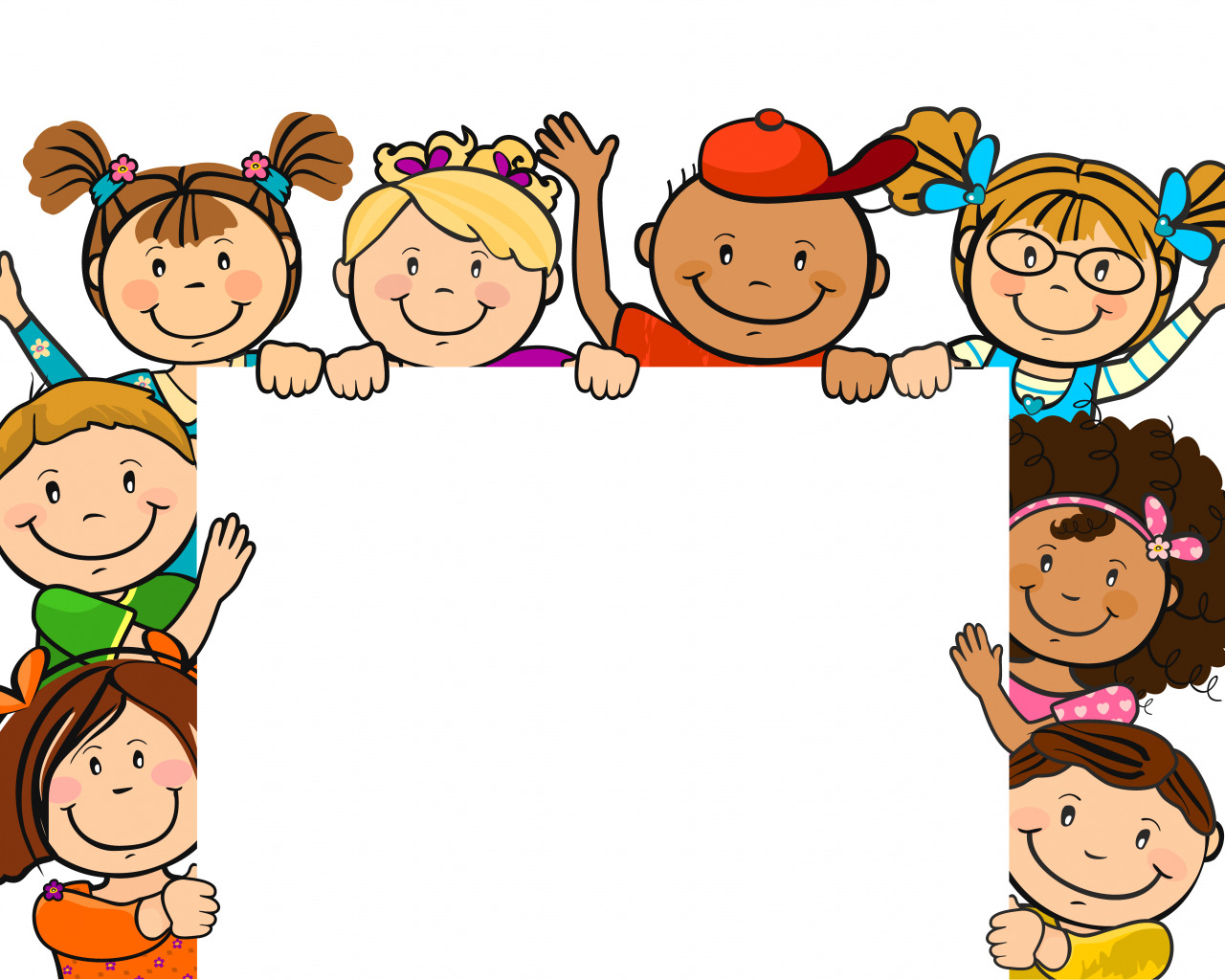 Нарушение слоговой 
структуры слова
Нарушение слоговой структуры слова — это одно из разнообразных нарушений речи у детей дошкольного возраста. Характеризуется этот дефект речевого развития в том, что ребенок испытывает трудности в произношении слов сложной слоговой структуры. Нарушение слоговой структуры слов выявляется, как правило, при логопедическом обследовании детей, однако данный вид речевого нарушения родители могут и сами отмечать у ребенка. Часто в анамнезе детей, страдающих нарушением слоговой структуры слов, отмечается задержка речевого развития в раннем возрасте и появление первых слов в усеченной форме.
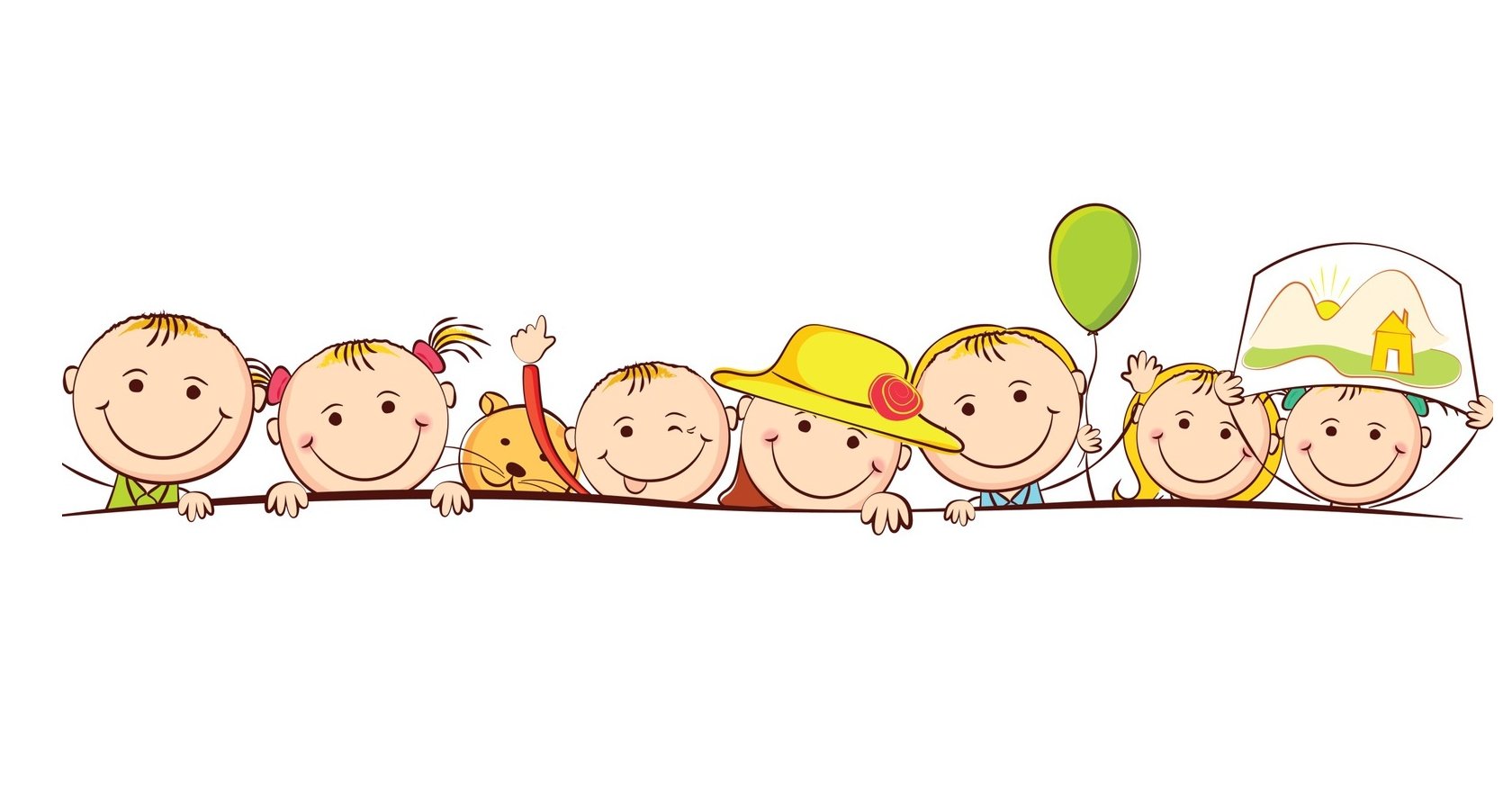 В случае патологии данные возрастные нарушения не исчезают к 3 годам из речи, а, наоборот, приобретают ярко выраженный характер. Первые слова аномальной детской речи можно классифицировать следующим образом: — правильно произносимые слова: мама, дай; — слова- фрагменты: мако (молоко); — слова- звукоподражания, обозначающие предмет, ситуацию, действие: би-би; — абрисы слов папата (лопата); — слова, которые совсем не напоминают слова родного языка. Нарушение слоговой структуры слов сохраняются у детей с патологией речевого развития на протяжении многих лет, обнаруживаясь всякий раз, как только ребенок сталкивается с новой звуко- слоговой и морфологической структурой слова (например, мотоциклист, парикмахерская).
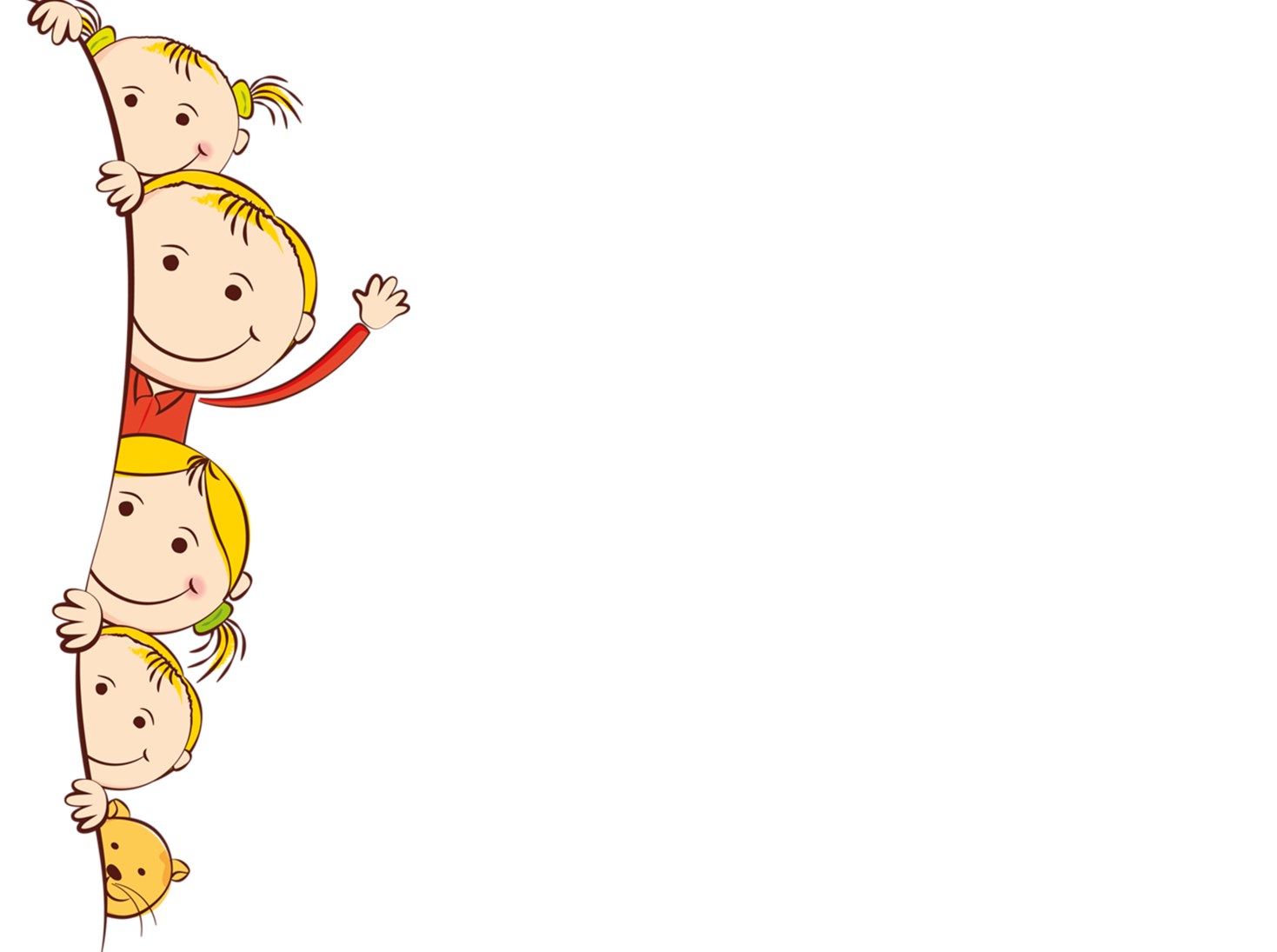 Игры и упражнения по формированию слоговой структуры слова:
Поезд .
Взрослый предлагает картинки или карточки со словами. Нужно поместить слова (картинки) в вагончики поезда в зависимости от количества слогов :
 1 вагон — слова, состоящие из одного слога,
 2 вагон – слова, состоящие из двух слогов, 
3 вагон – слова, состоящие из трёх слогов. 

Прятки .
Взрослый демонстрирует детям картинки (называет слова), затем убирает наборное полотно с картинками, предлагает вспомнить и назвать слова с определённым количеством слогов
Угадай имя .
Взрослый говорит детям, что задумано имя, которое состоит из 2-х или 3-х, 4-х слогов. Дети должны угадать, какое имя задумано. 

Мое имя.
 Предлагается детям произнести свое имя по частям: 
а) прошагать его; 
б) протопать одной ногой. 
в) прохлопать. 

Угадай-ка .
На наборном полотне выставляются картинки — отгадки. Взрослый предлагает загадку и показывает схему слова — отгадки. Ребенок должен среди предложенных картинок выбрать отгадку, поставить рядом со схемой и назвать слоги. 
Загадки: Из трубы вьется, а в руки не дается./ дым/
 Когда мной умываются, то слезы появляются./мы-ло/ 
Всегда шагаем мы вдвоем, похожие, как братья. 
 Мы за обедом — под столом, а ночью — под кроватью. /са-по - ги/ 
Маленький, удаленький, сквозь землю прошел, красную шапочку нашел. /гриб/
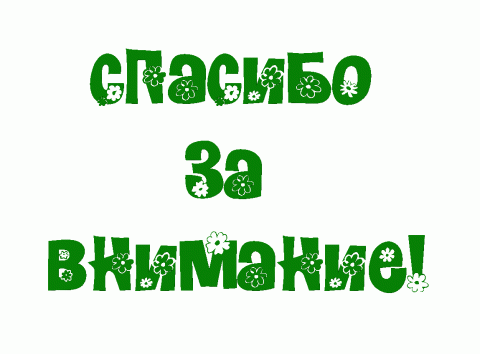 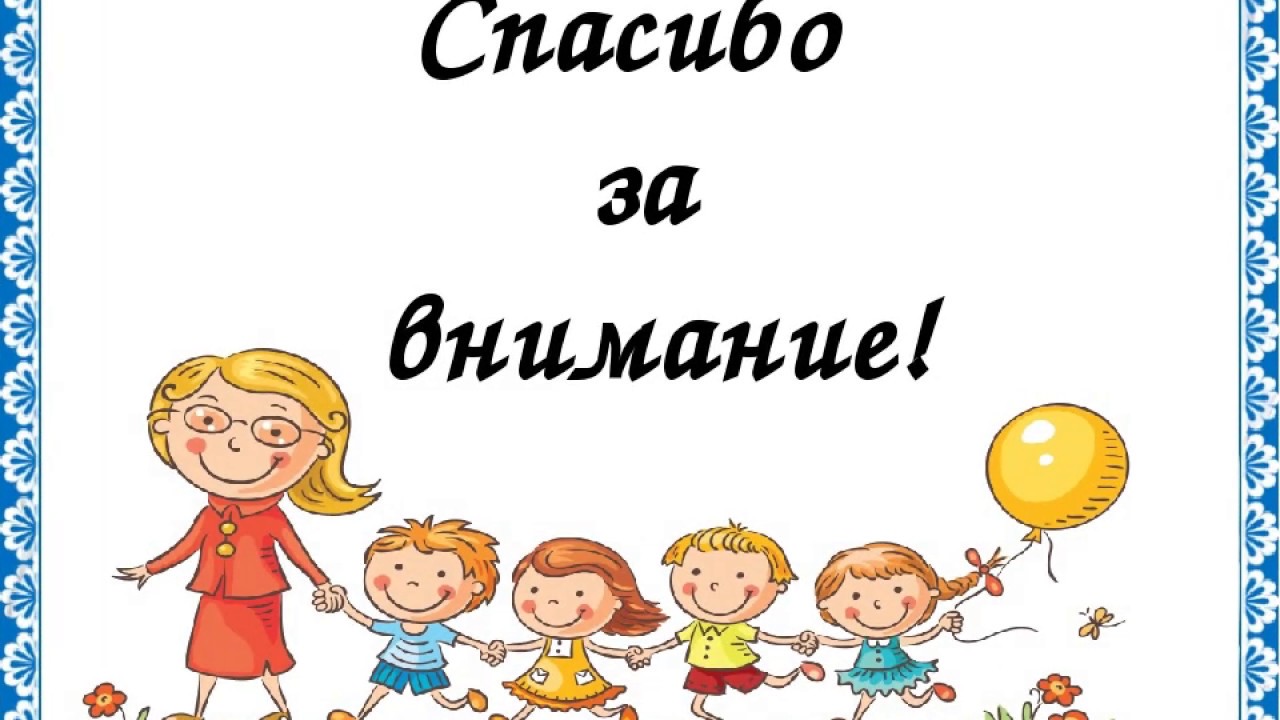